КАРТЫ ПРОППА
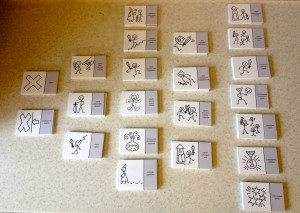 Старший воспитатель 
МБДОУ детский сад  № 27 Киреева о.В
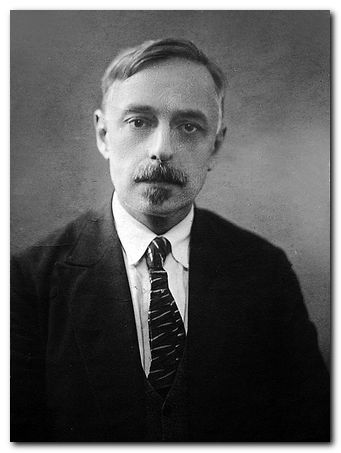 Целесообразность карт Проппа
ЭТАПЫ ВВЕДЕНИЯ КАРТ ПРОППА
Подготовительные игры
Правила использования карт Проппа
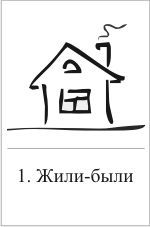 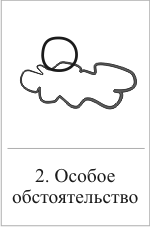 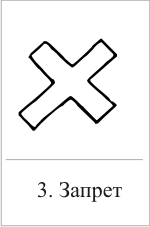 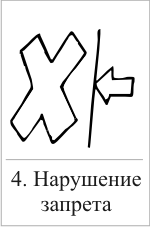 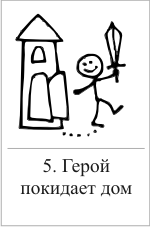 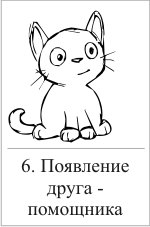 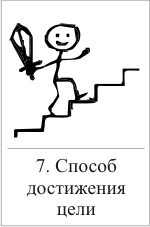 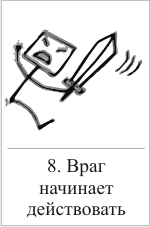 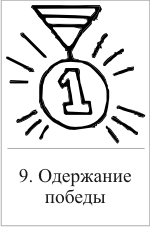 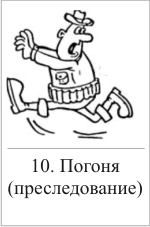 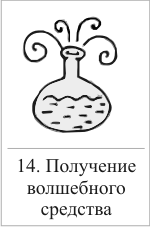 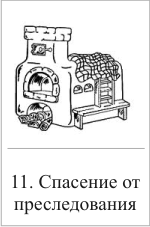 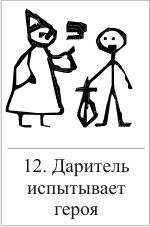 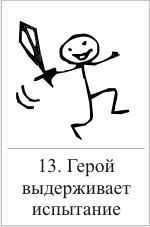 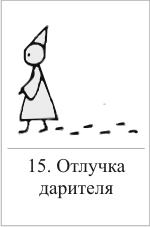 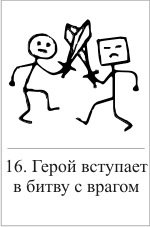 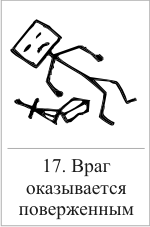 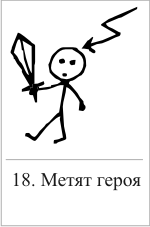 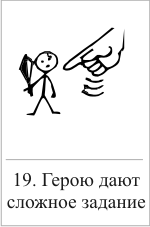 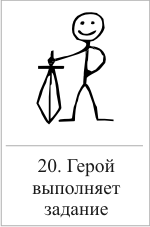 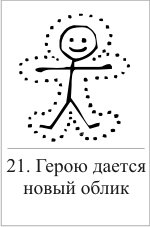 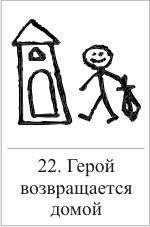 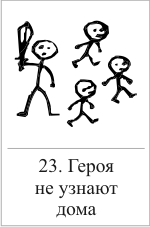 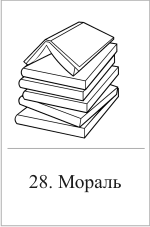 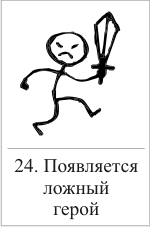 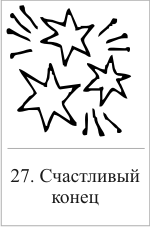 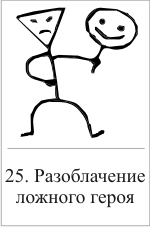 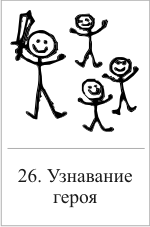 БЛАГОДАРЮ ЗА ВНИМАНИЕ!